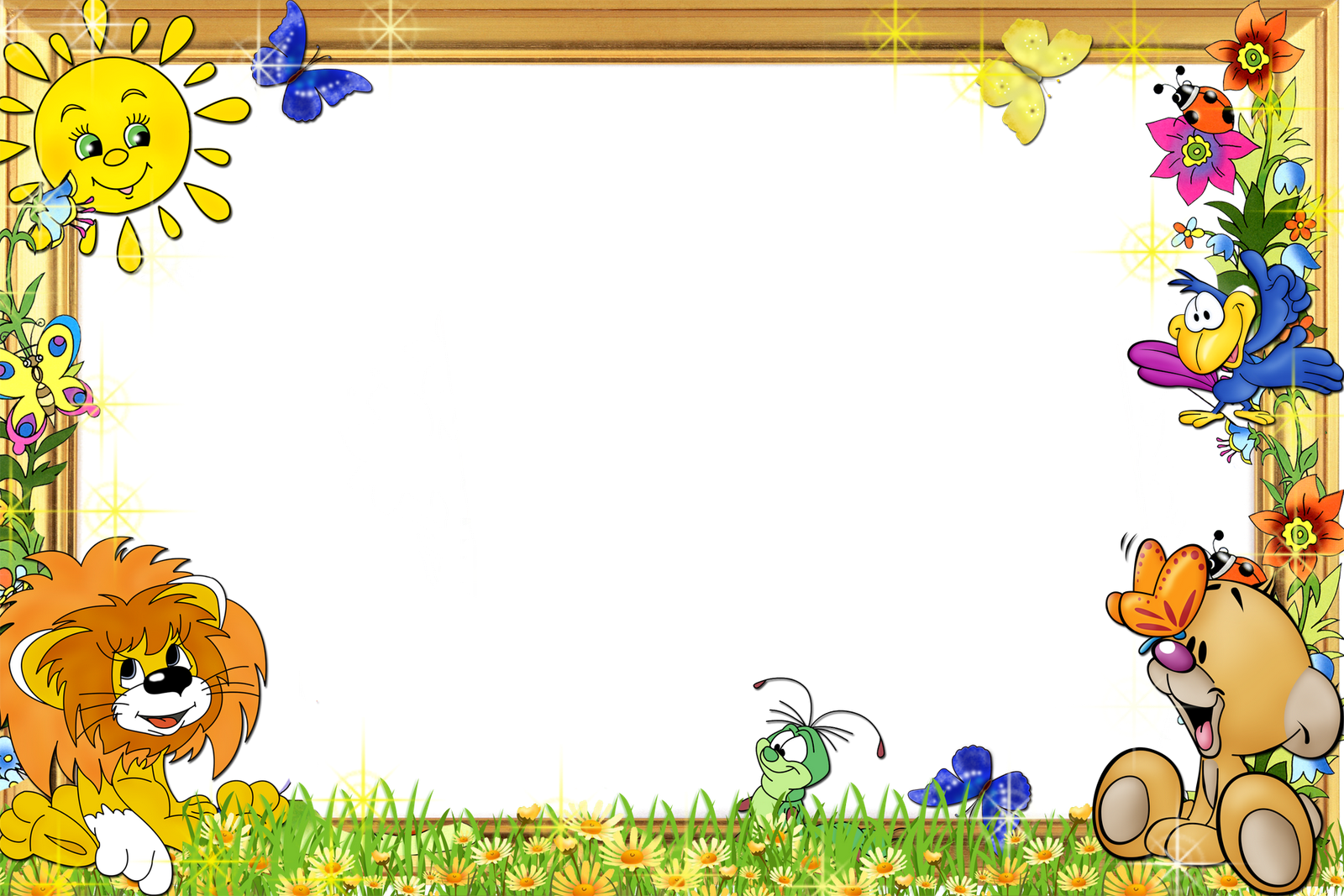 ЧДОУ «Детский сад «Кораблик» Сказка как средство развития сюжетно – ролевой игры детей младшего дошкольного возраста.
Автор: Бердникова Елена Сергеевна
г. Гаврилов – Ям
2024г
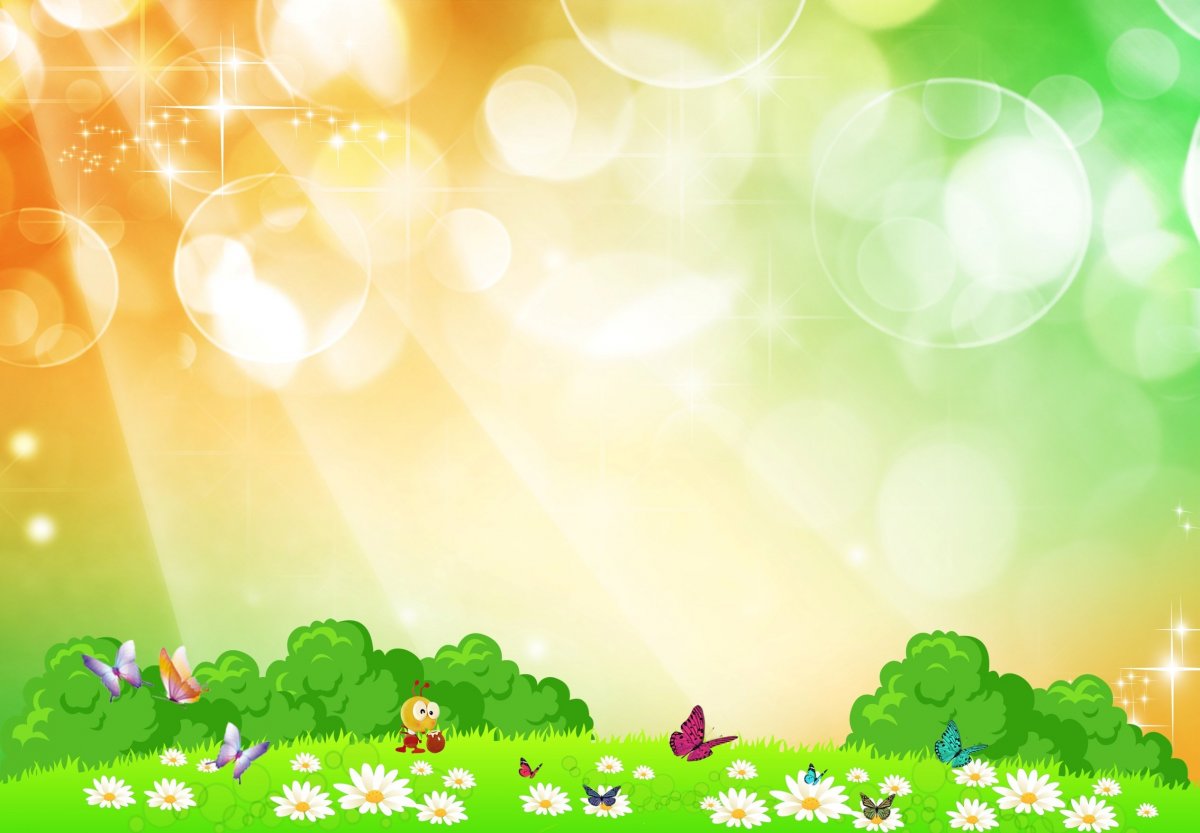 Актуальность
В сюжетно-ролевой игре успешно развиваются личность ребенка, его интеллект, воля, воображение и общительность, но самое главное, эта деятельность порождает стремление к самореализации, самовыражению. Кроме того, игра является надежным диагностическим средством психического развития детей.
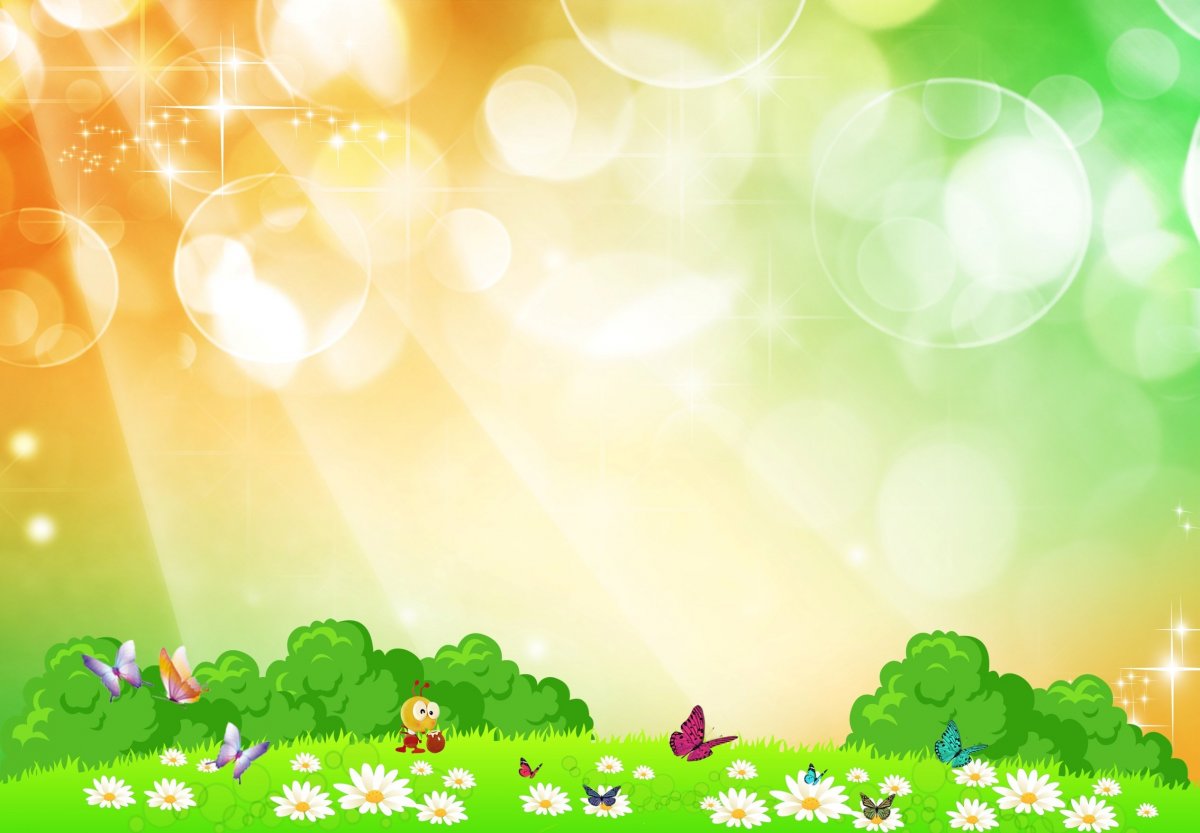 Сказка – универсальный учитель.
Знакомит с окружающим миром.
Развивает речь ребёнка.
Развивает фантазию и воображение.
Знакомят с добром и злом
Формирует основы правильного поведения.
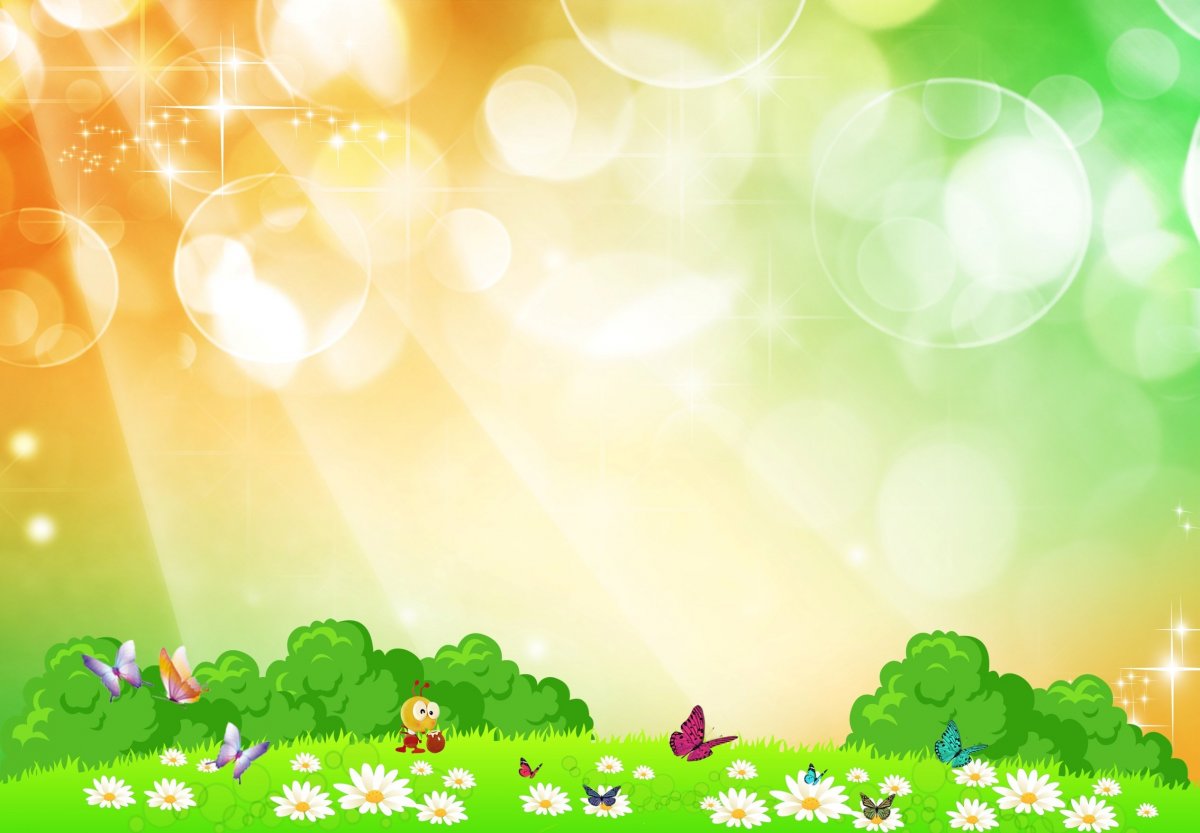 Познаём мир.
Исследовательская деятельность:
русская народная сказка «Снегурушка и лиса»
Русская народная сказка «Лиса и заяц»
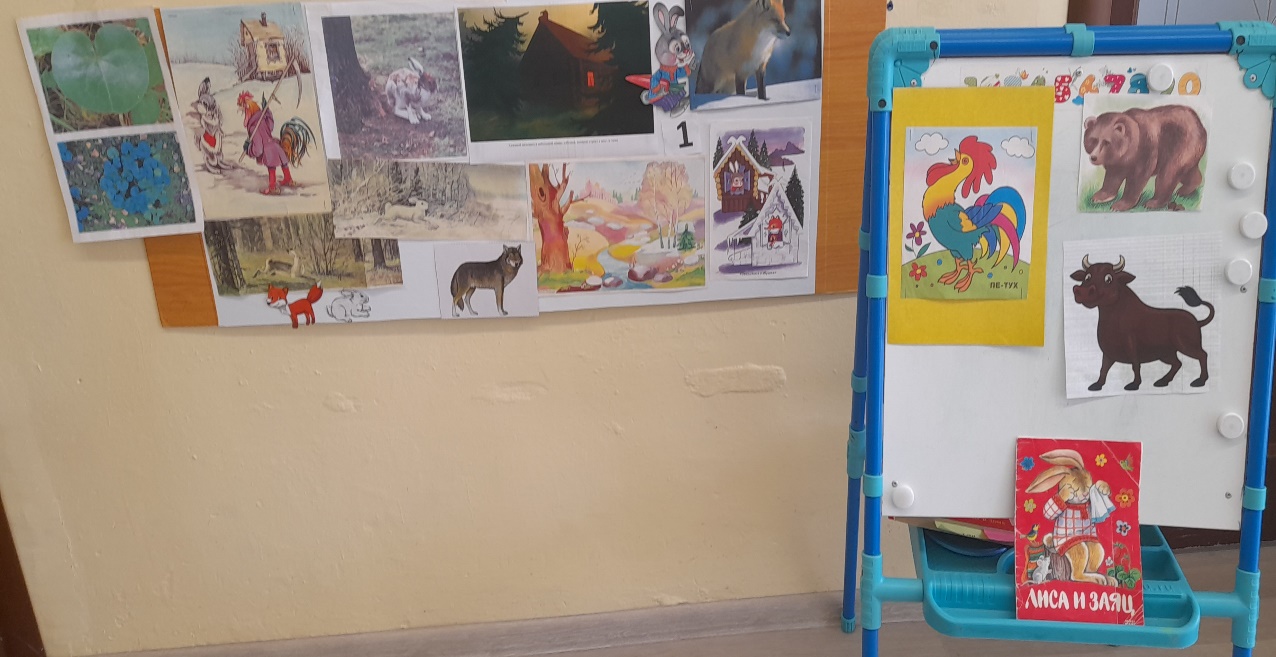 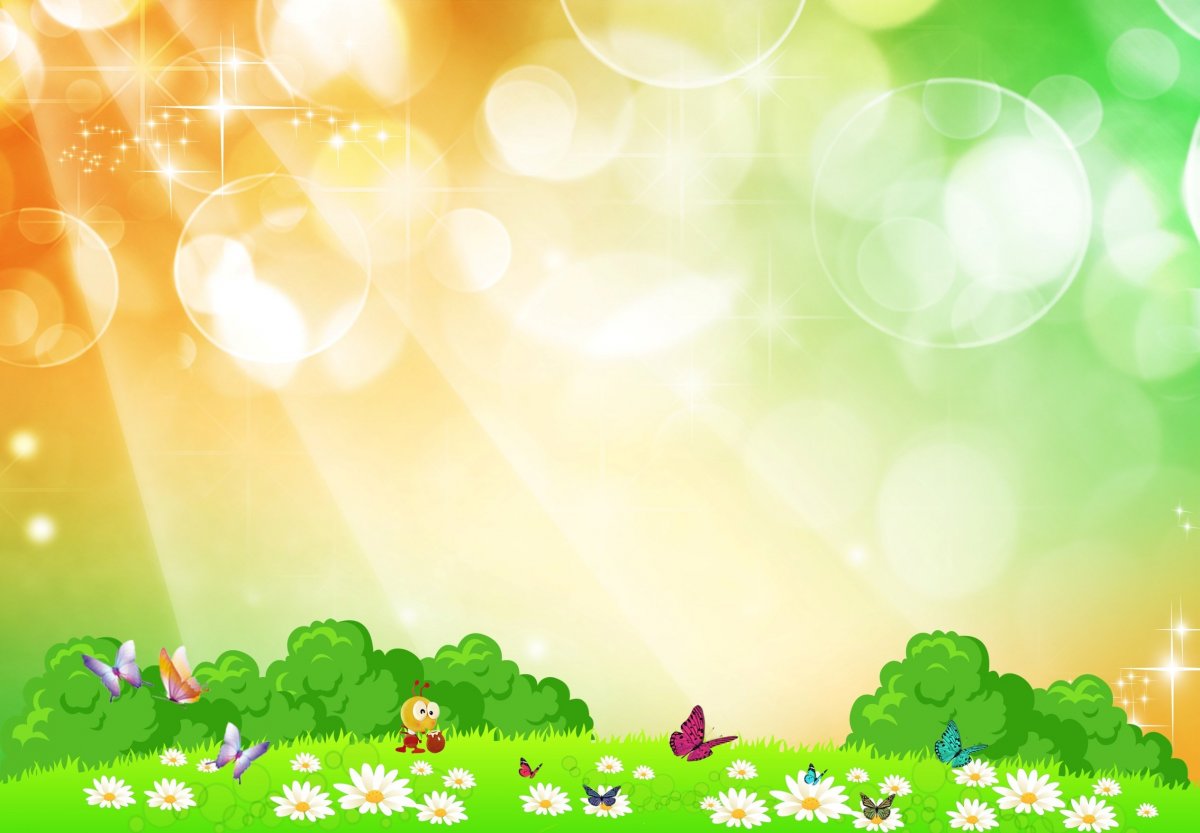 Развиваем речь.
Русская народная сказка 
«У страха глаза велики»
Русская народная сказка «Снегурушка и лиса»
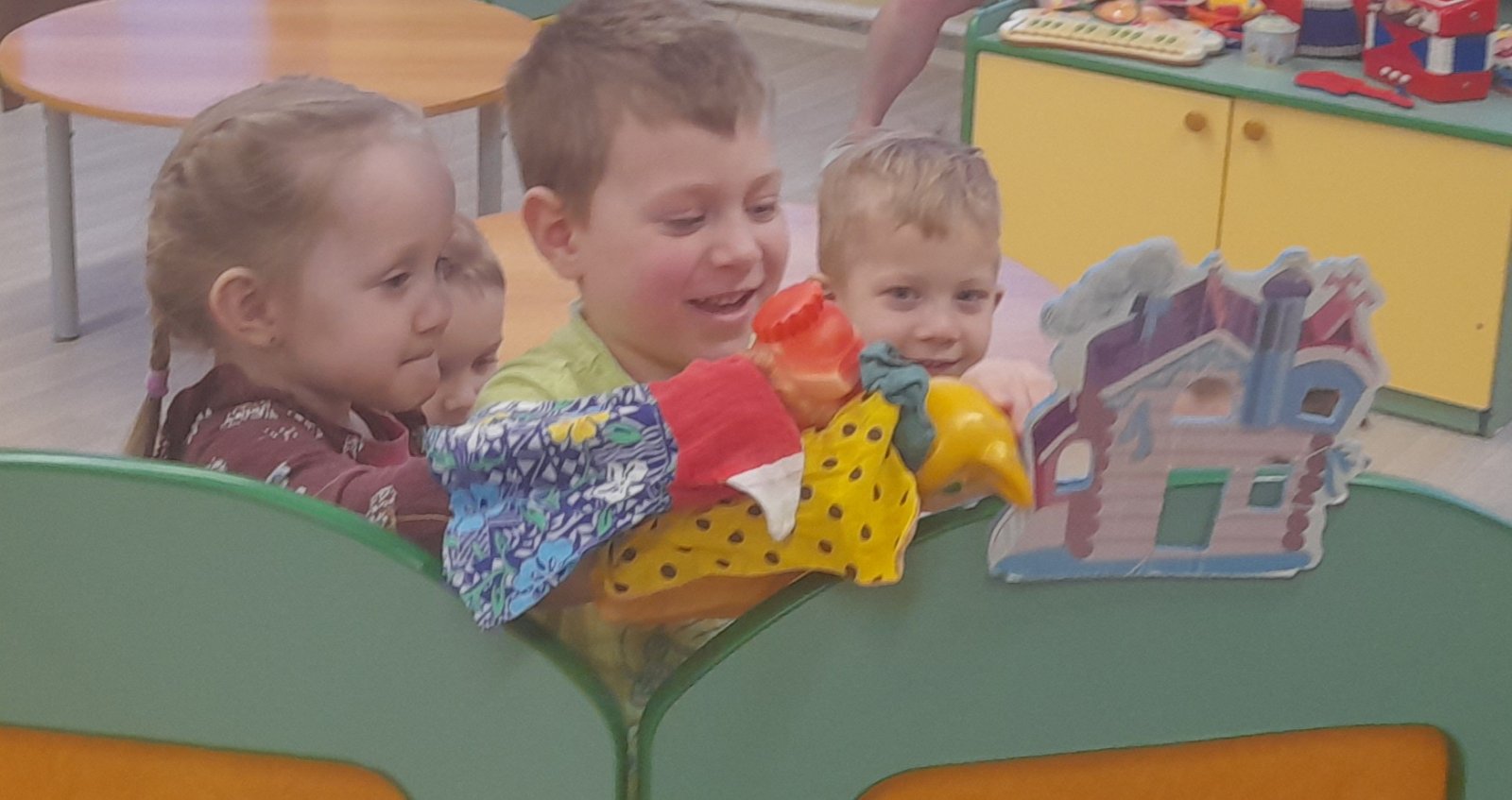 Конструируем.
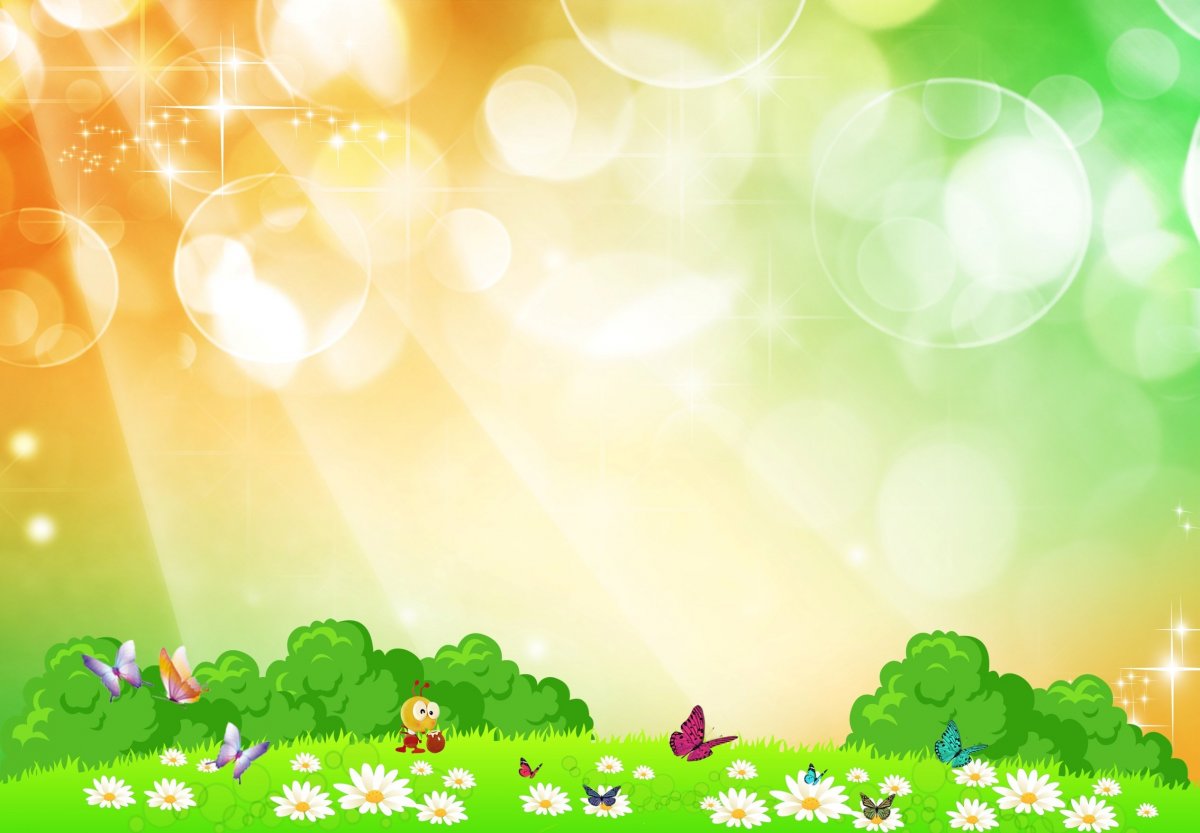 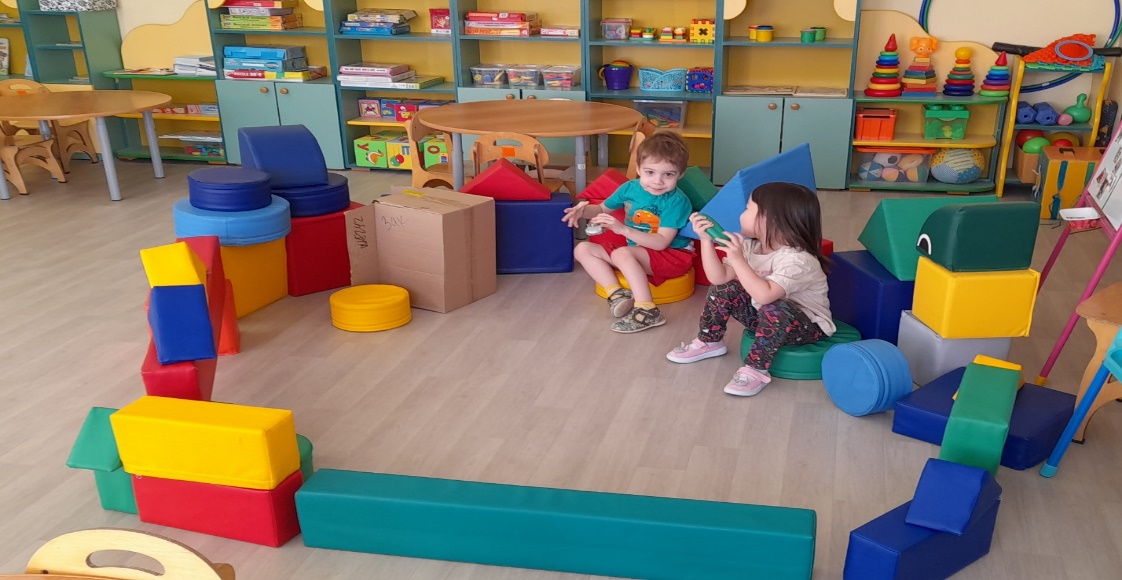 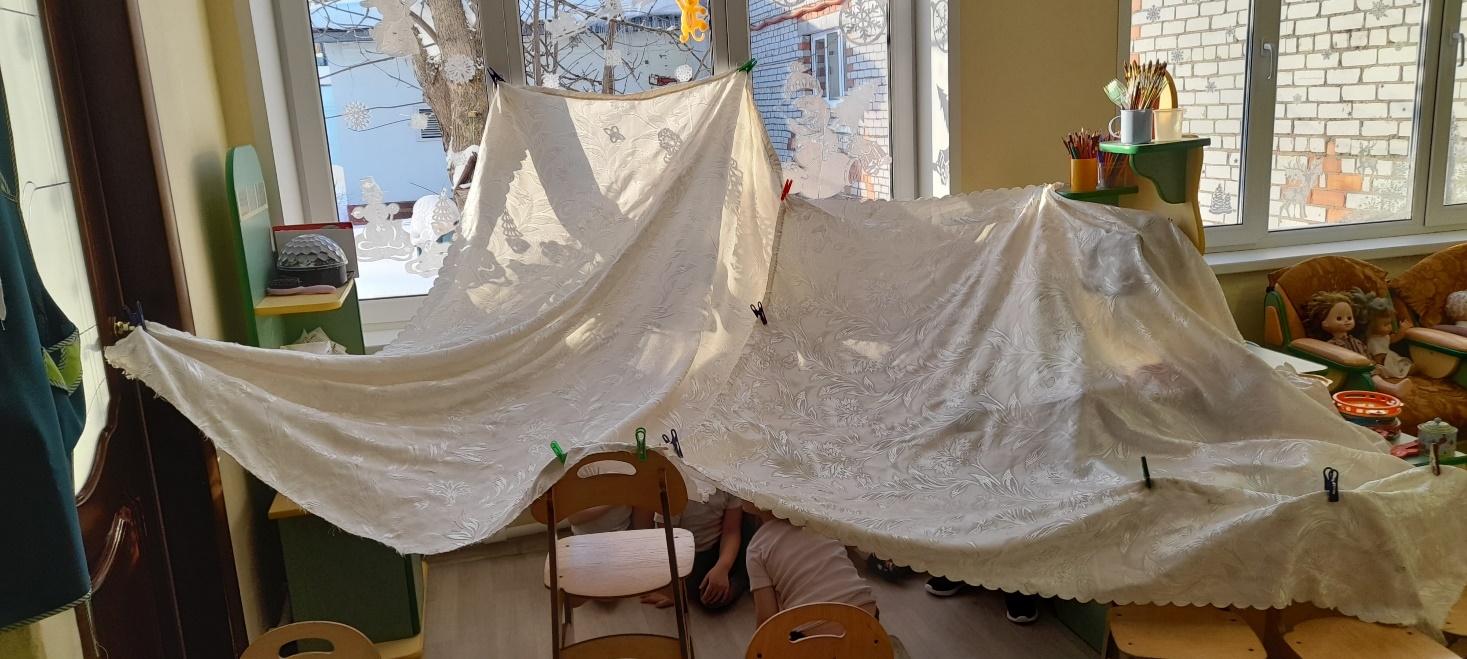 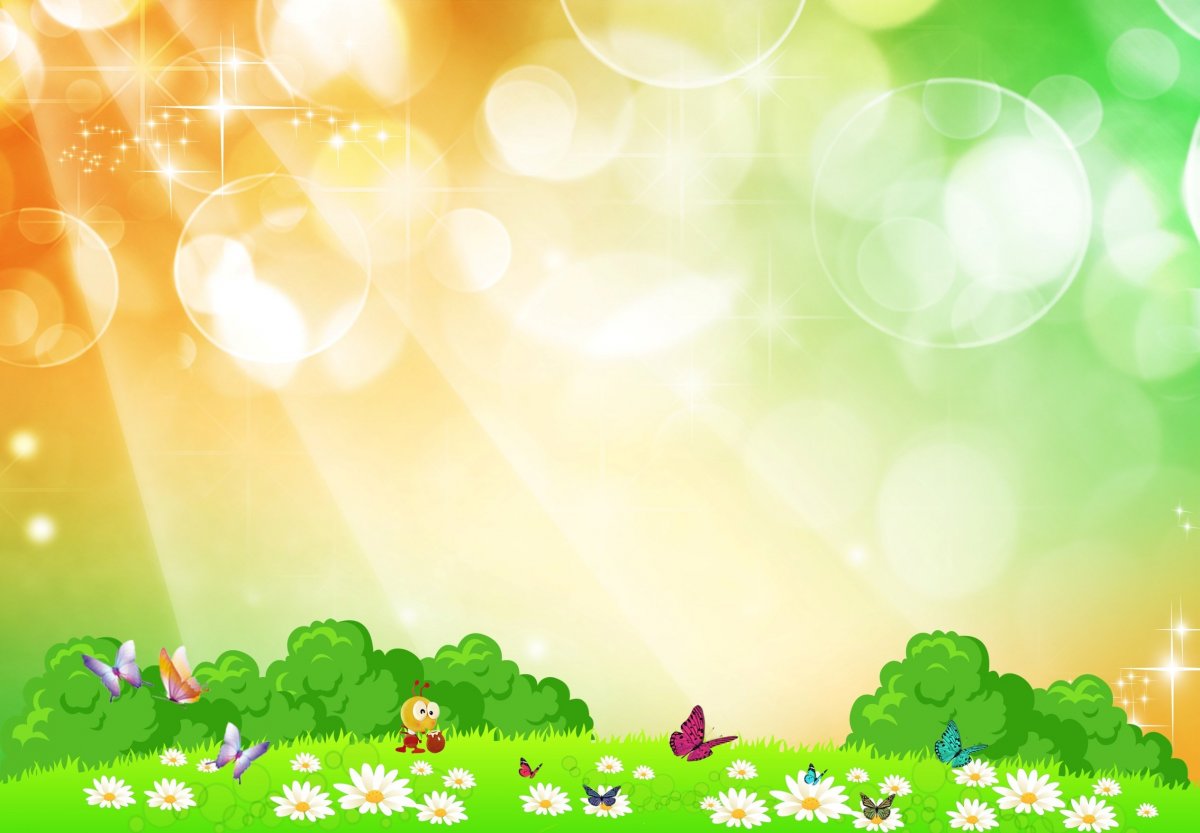 Мы рисуем и лепим
Русская народная сказка «У страха глаза велики»
Русская народная сказка «Кот петух и лиса»
Венгерская сказка 
«Два жадных медвежонка
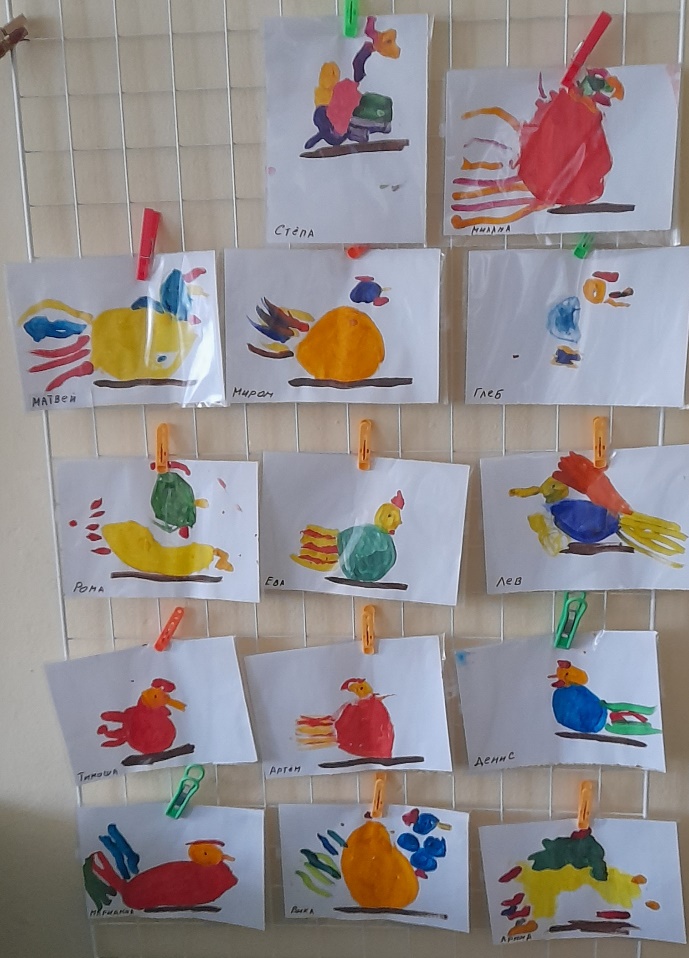 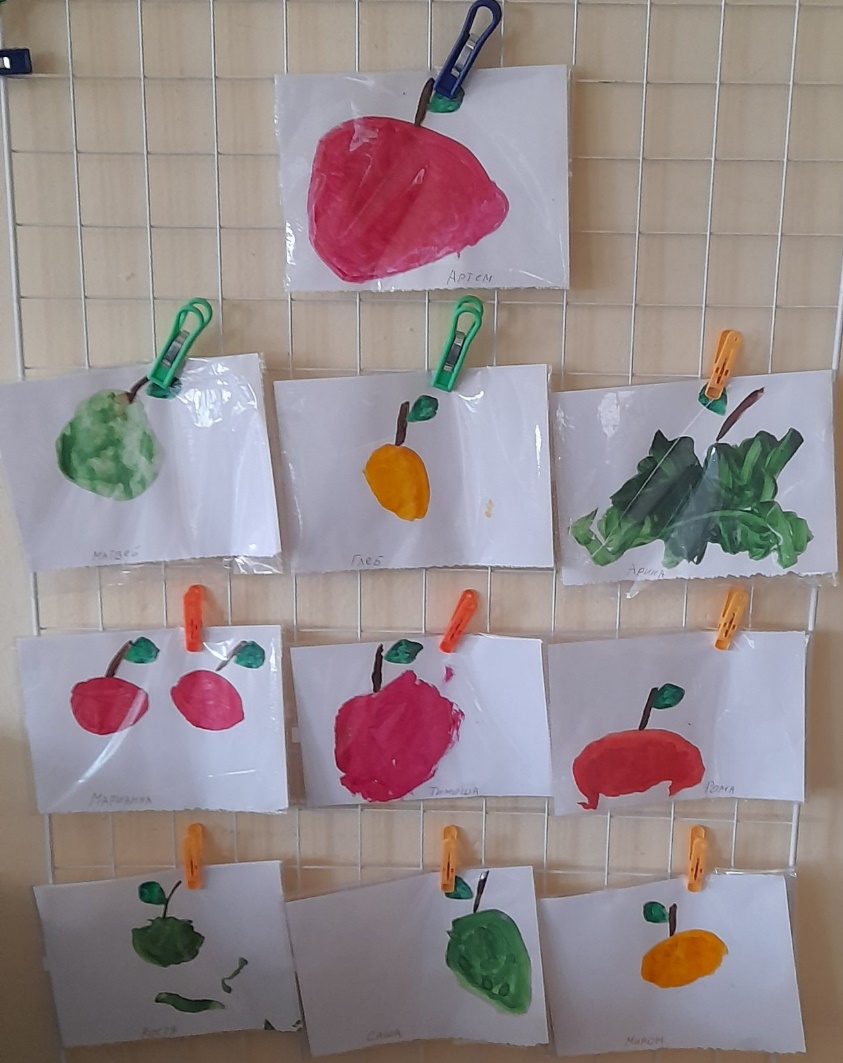 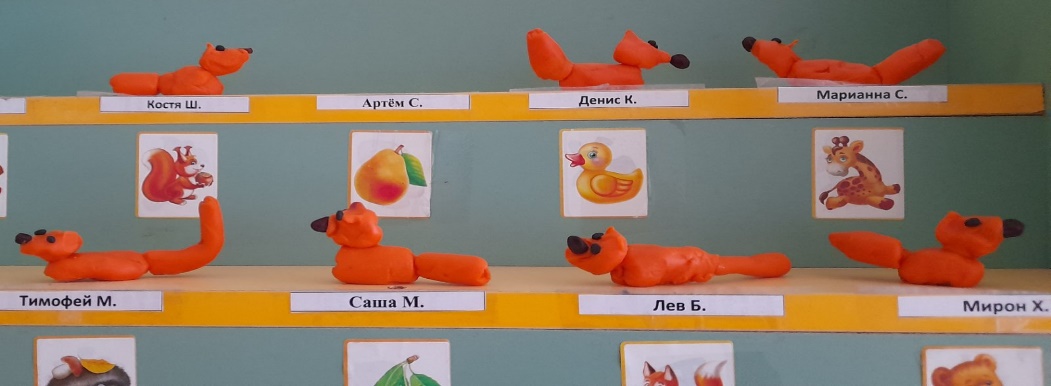 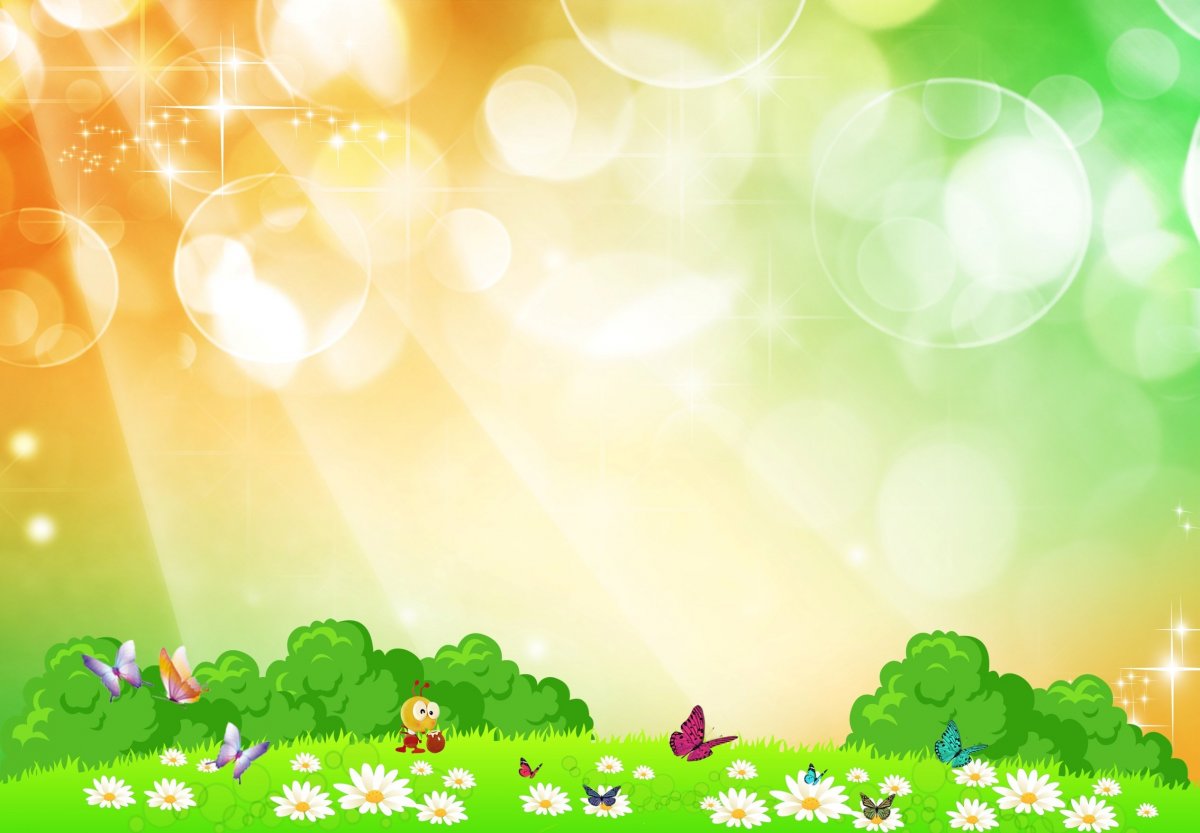 Математика в сказке
Русская народная сказка «Бычок – чёрный бочок,
 белые копытца»
Русская народная сказка «Лиса и заяц»
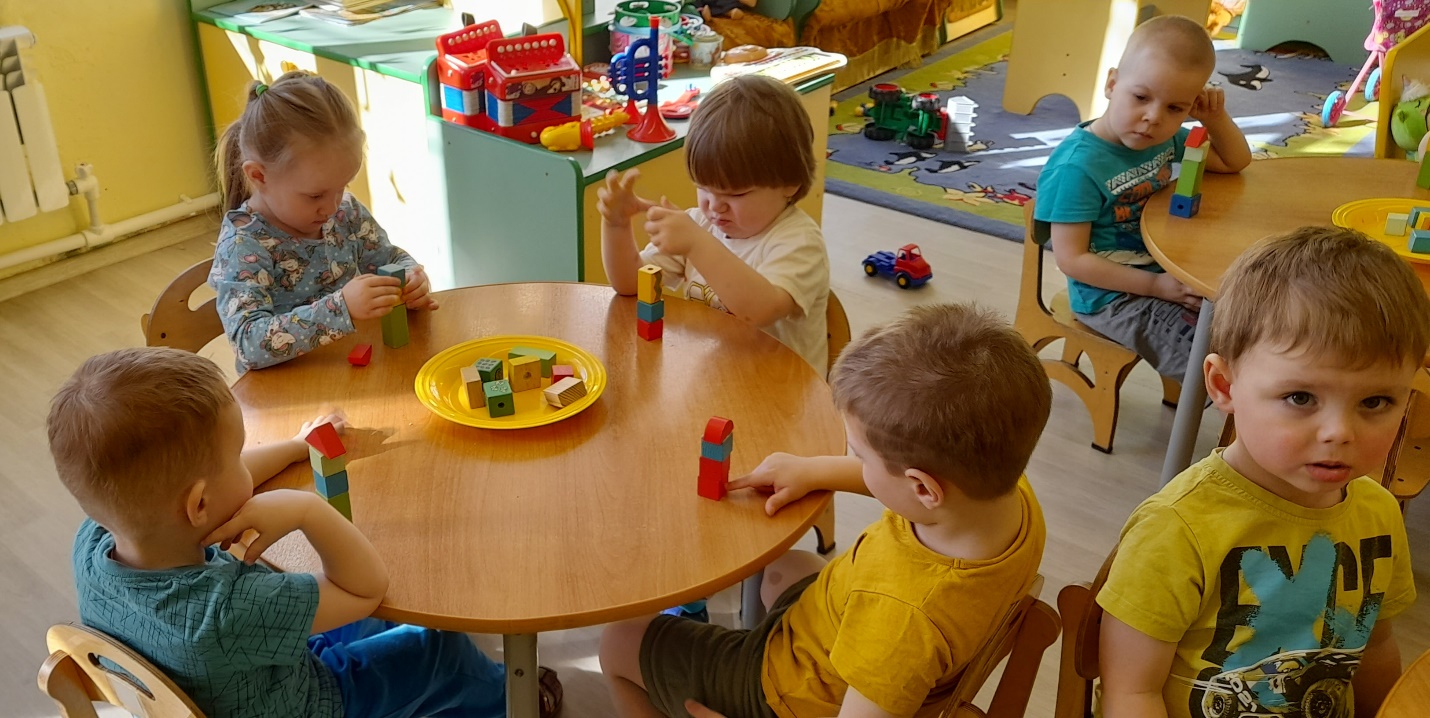 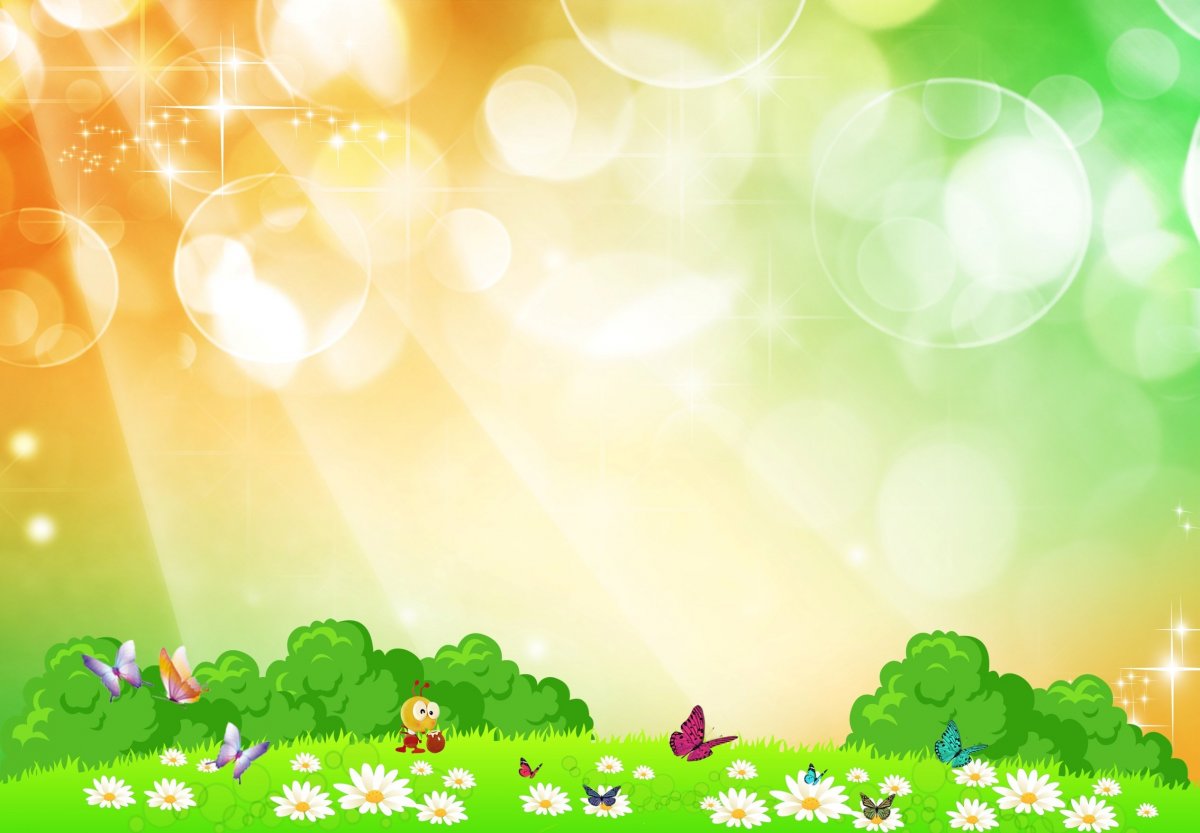 Сказка в картинках
Русская народная сказка «У страха глаза велики»
Венгерская сказка
 «Два жадных медвежонка
Словацкая сказка 
«У солнышка в гостях»
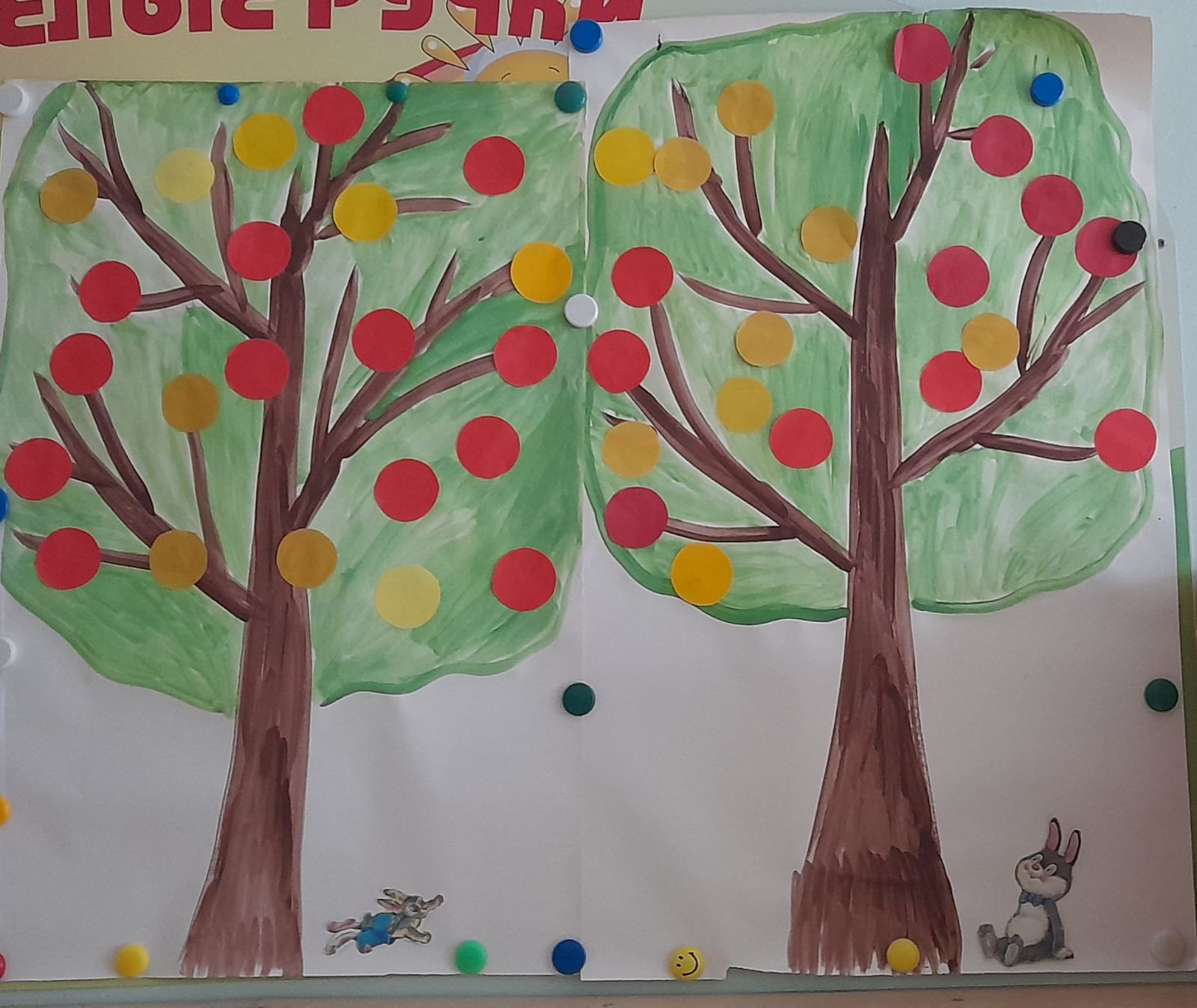 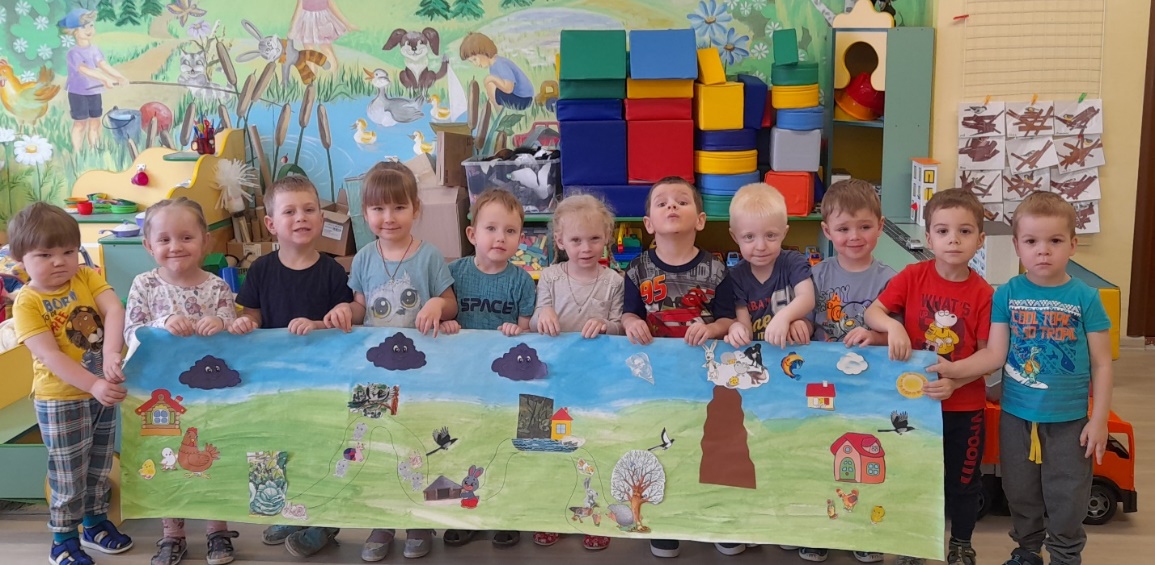 Играем в сказку.
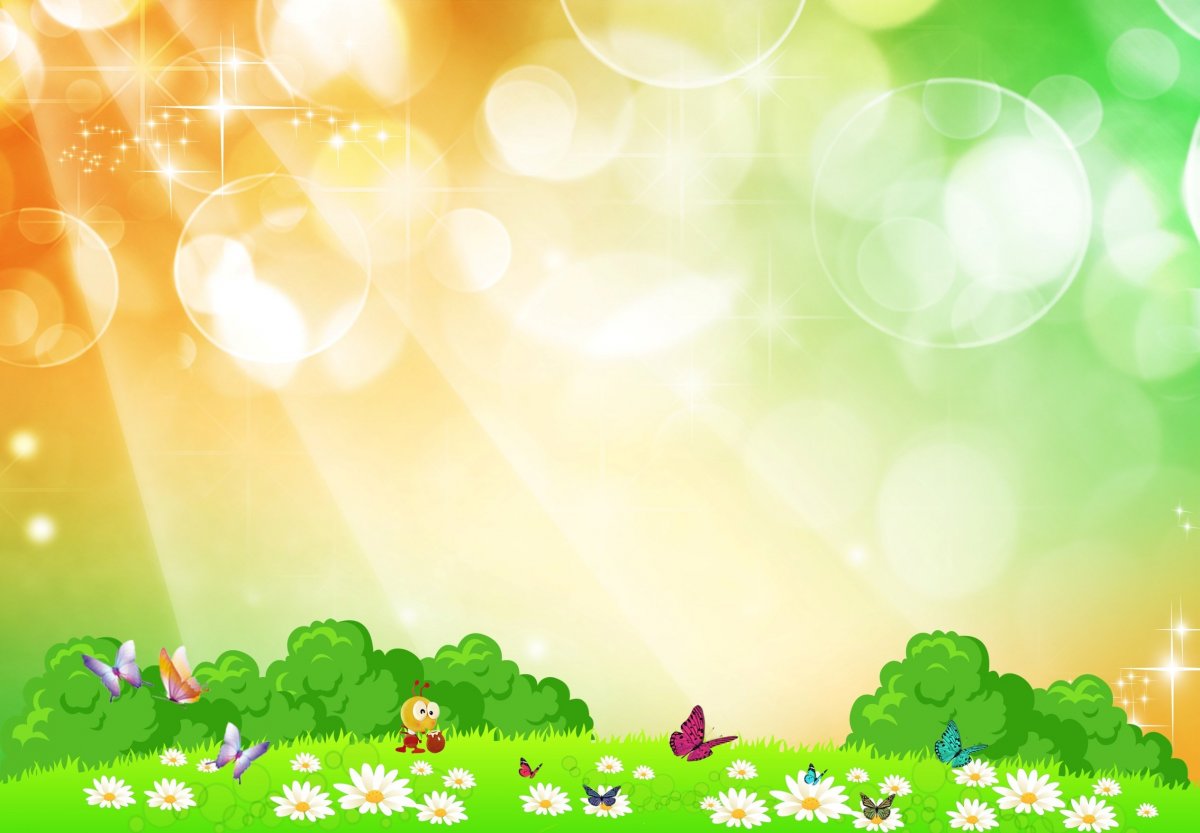 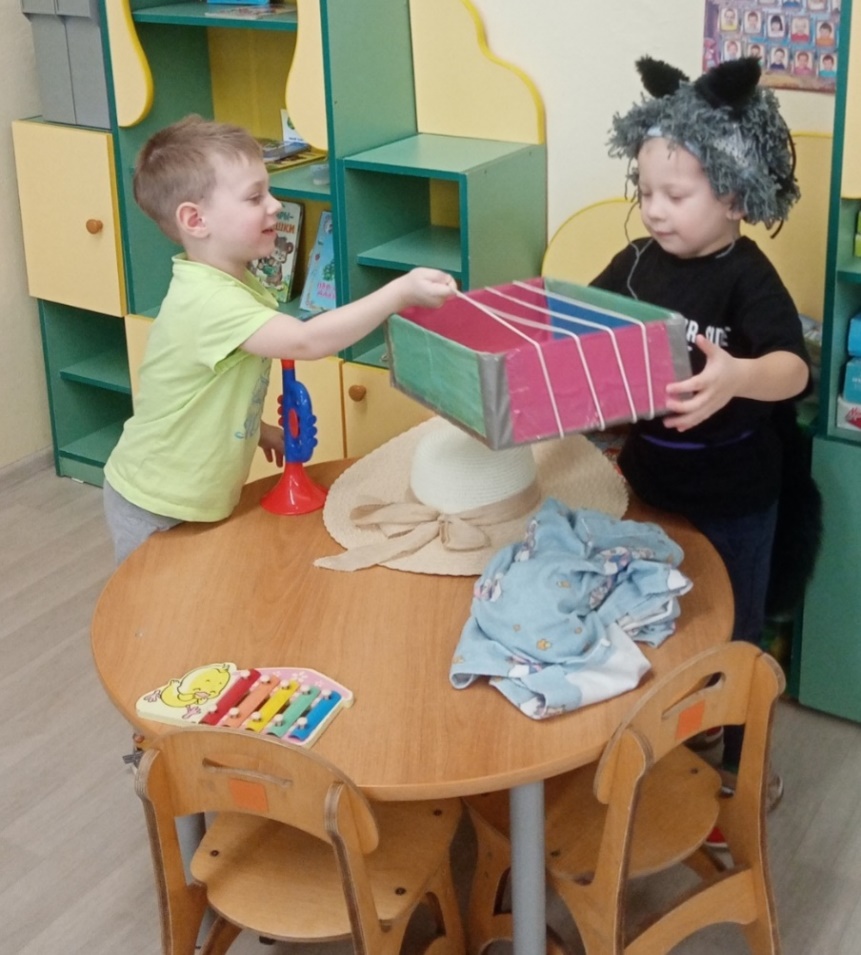 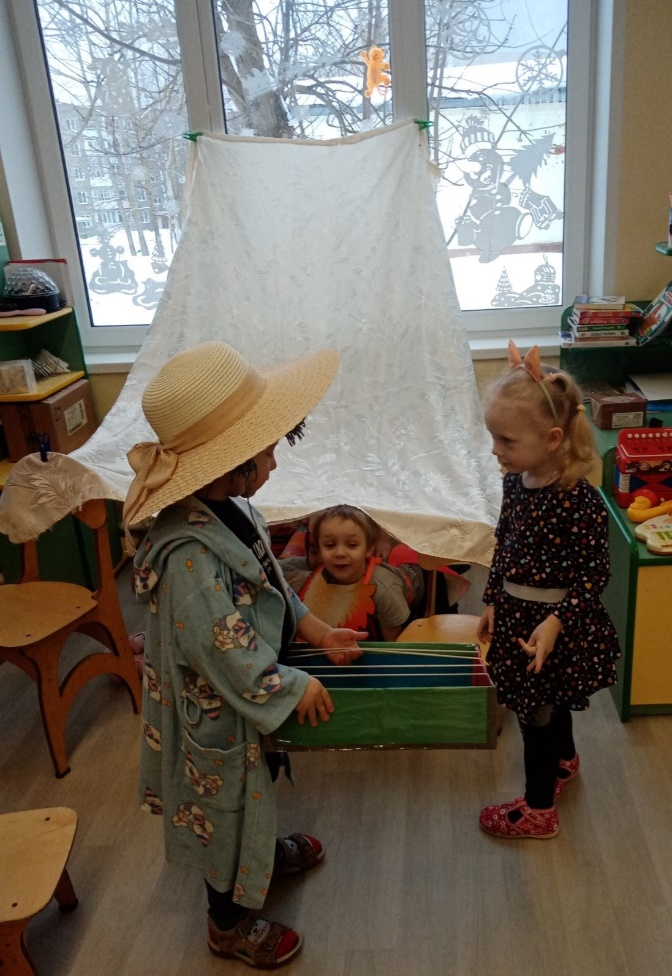 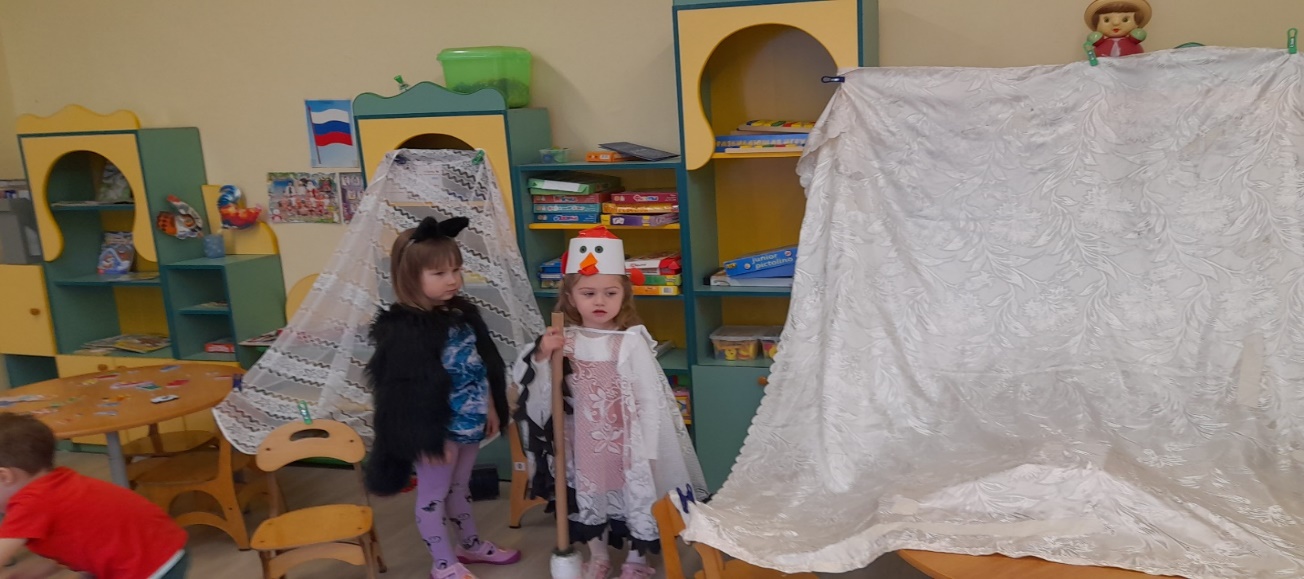 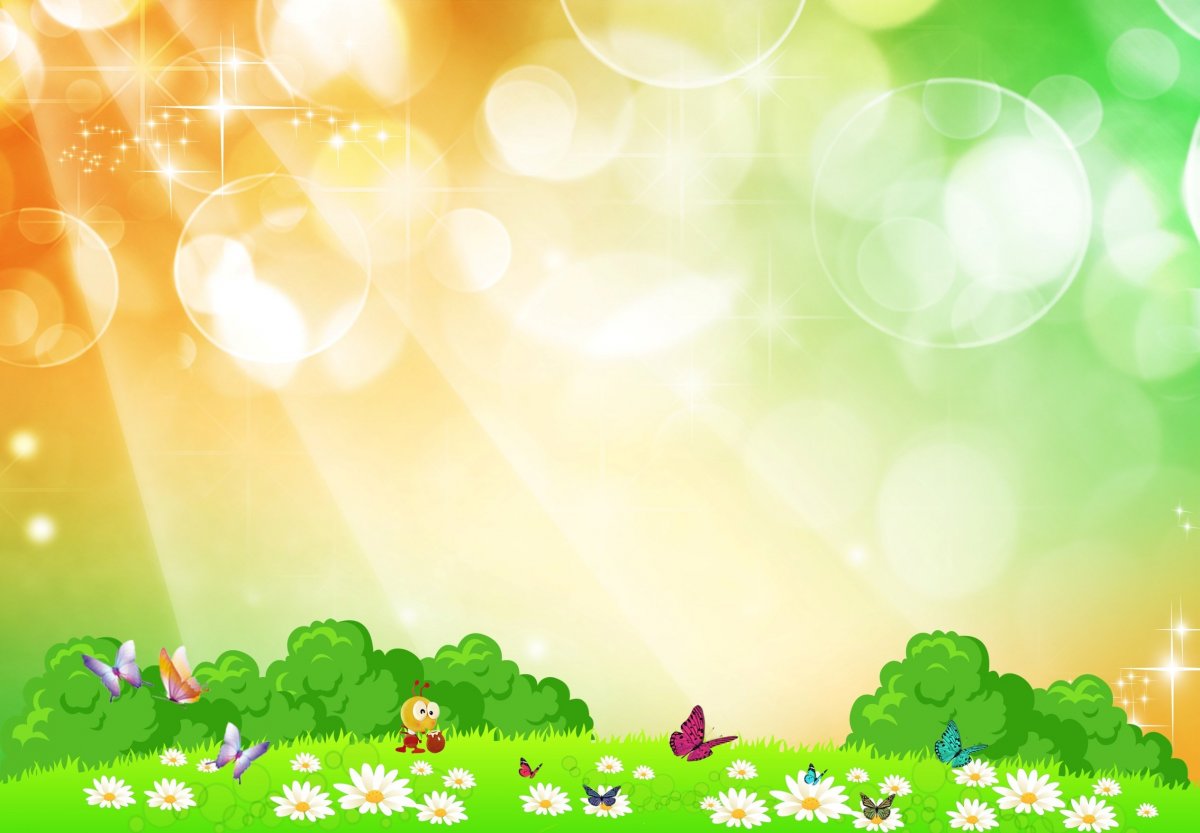 Играем в сказку.
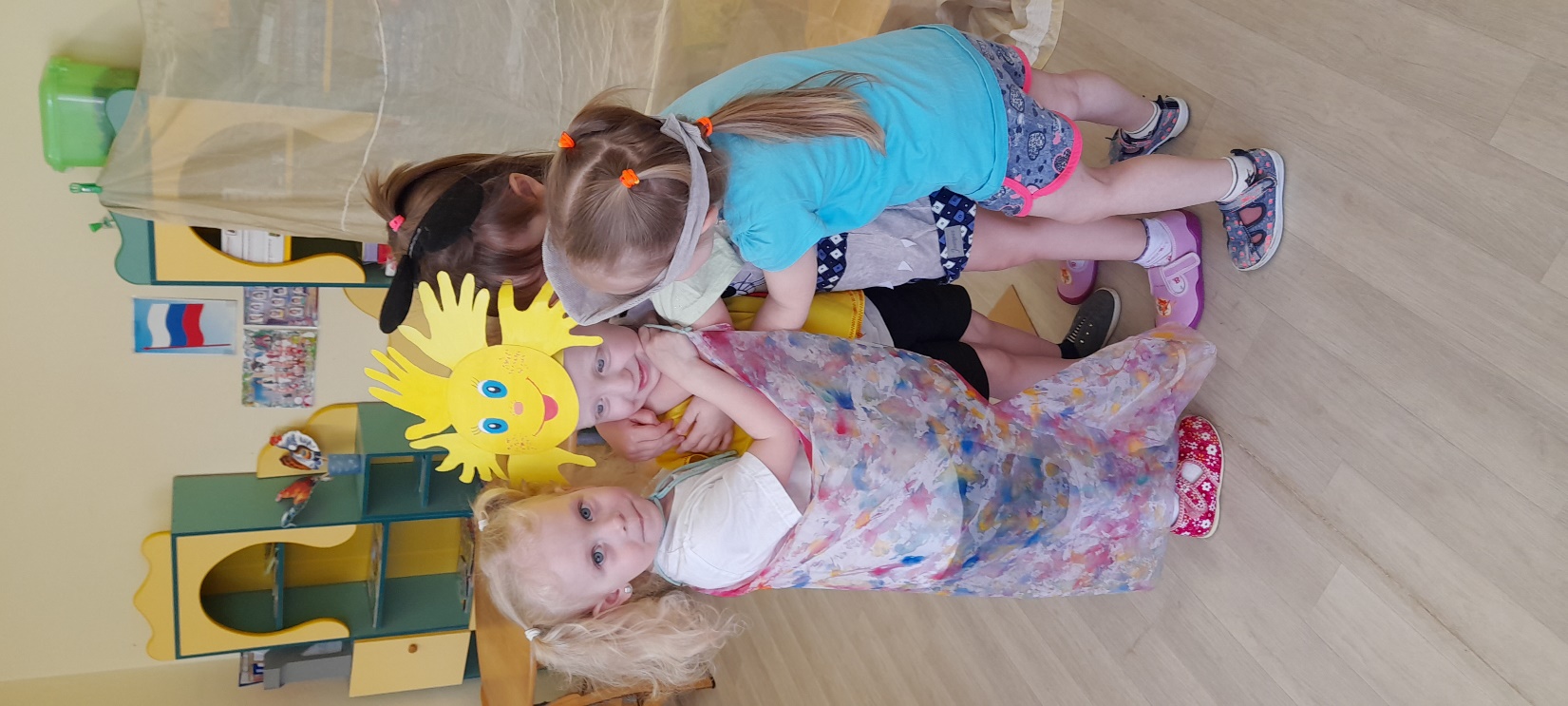 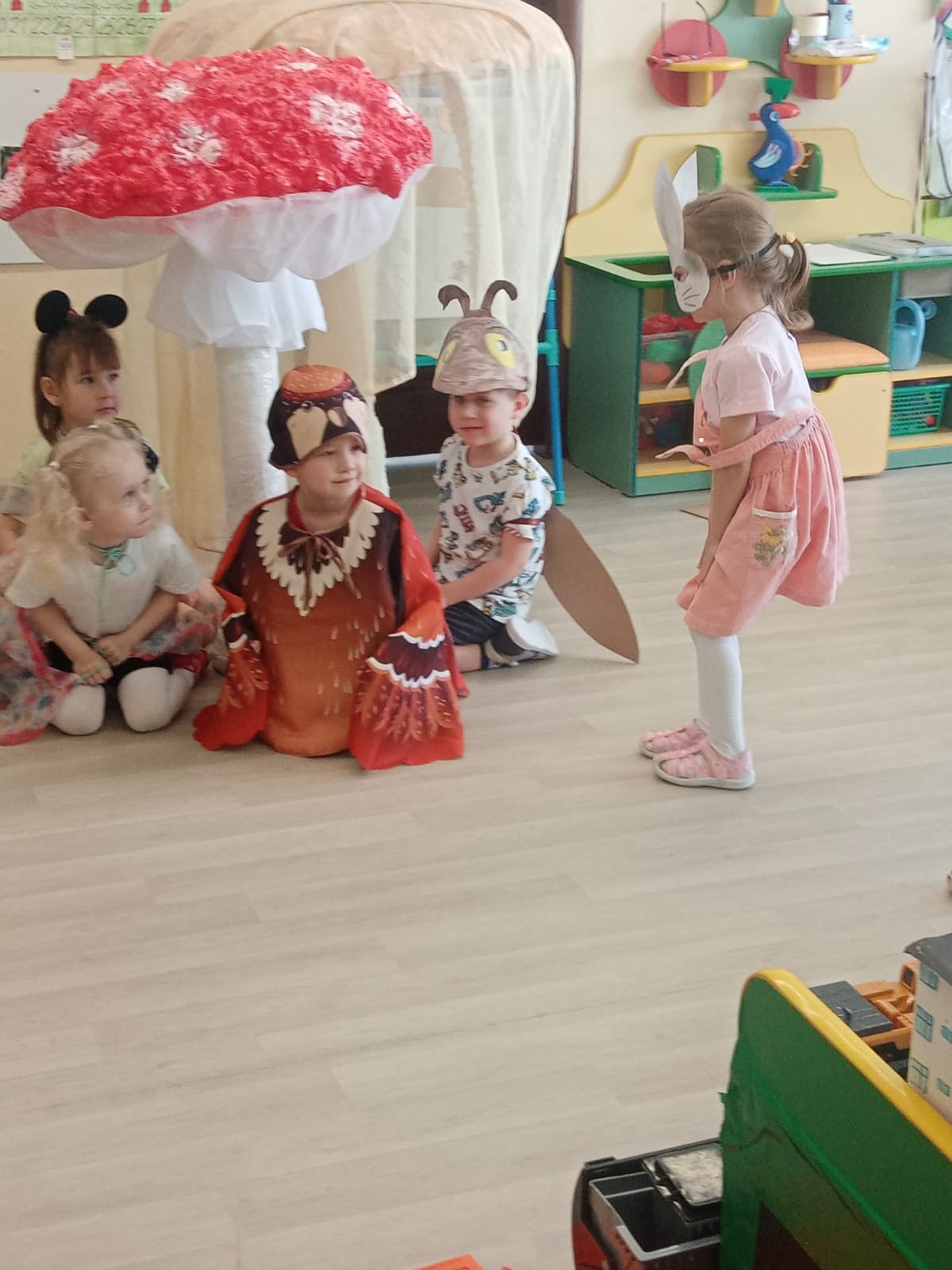 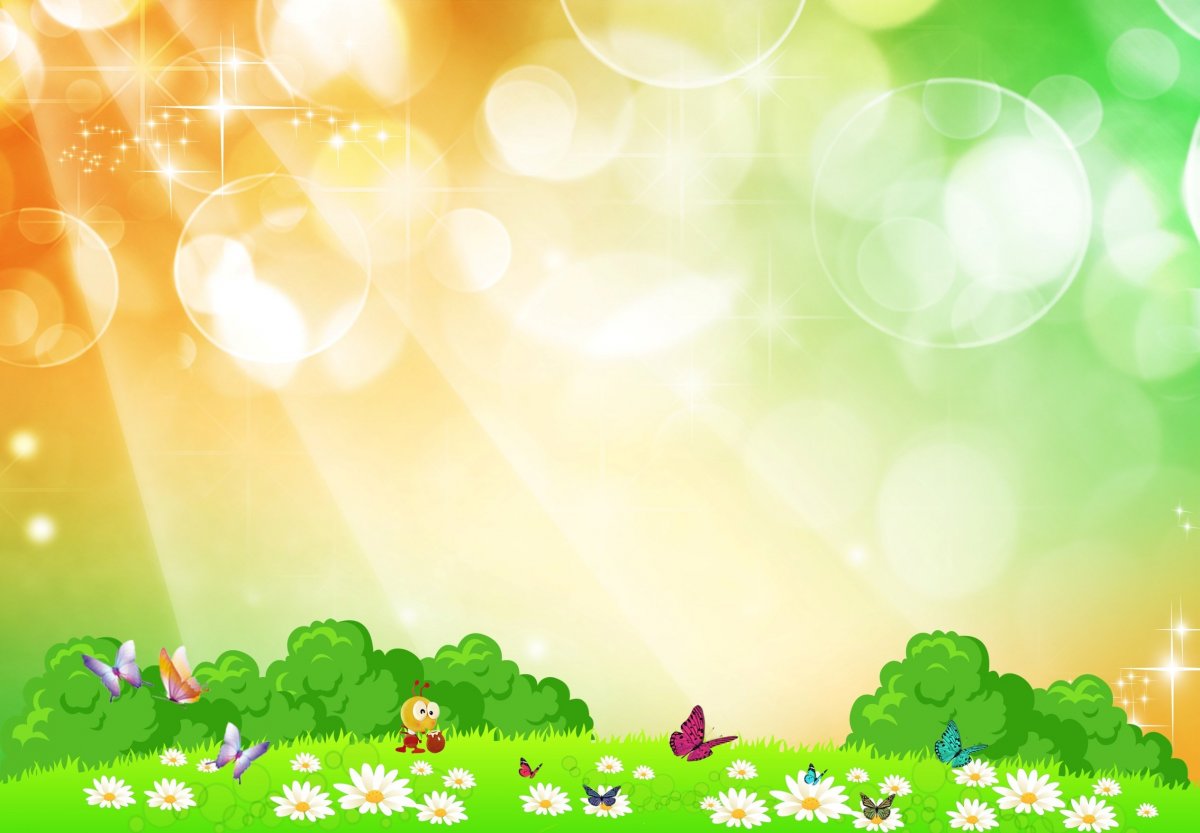 Творческих успехов!